CONTENTS
About the Hospital
Rationale & Study Objectives
Methodology
Study Findings
Discussion
Recommendations
SADAR HOSPITAL – PURNEA
AN ISO 9001:2008 CERTIFIED HOSPITAL
262 Functional beds
 8 Speciality
 5 Separate O.T
 2 Dialysis unit
 Blood bank –1500 units
 24*7 Emergency services
 6 bed Labour Room
 500 deliveries (80 C-section)
 1500 Foot Fall/day - OPD
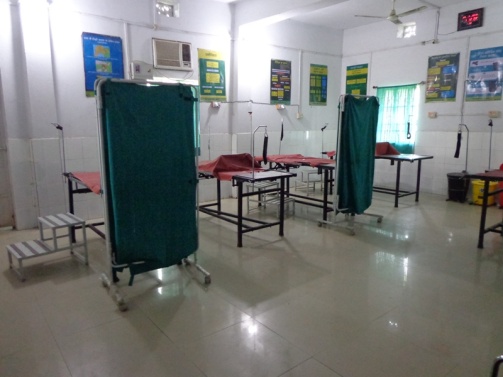 LABOUR
ROOM
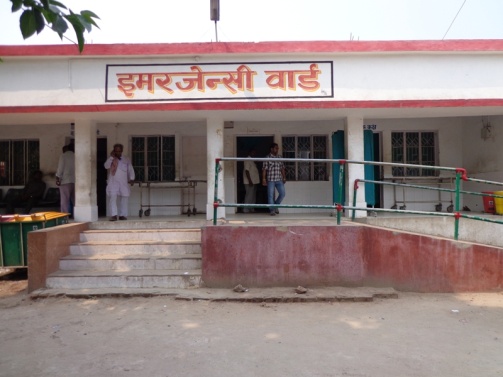 EM. DEPT
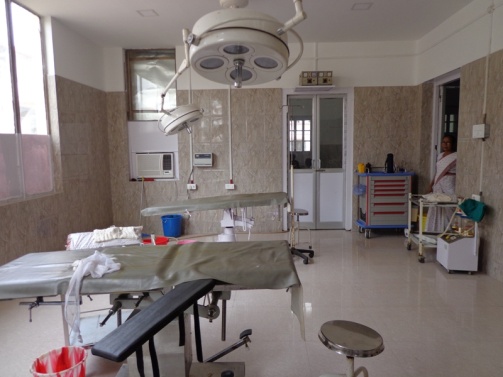 GENERAL OT
DISSERTATION PROJECT 
TITLE
“An Institution based Study of Knowledge, Attitude & Practice (KAP) of Intra-partum women regarding Family Planning at Sadar Hospital, Purnea-Bihar”
Rationale of study
National TFR 2.4, Bihar 3.6, Purnea 4.3
Contraceptive usage ( any method) rate  34.1 per cent in Bihar
Knowledge of contraceptive methods is 100 percent          ( NFHS 3)
 80.1 per cent never used contraceptives before sterilization in Bihar.
 Female literacy 43.19 per cent as per census 2011
Literature Review
Number of studies both national &  abroad in developing countries reflects the lack of knowledge part regarding FP. The studies also showed that which ever community, having favourable attitude towards FP with fare amount of awareness, bring changes to their practice regarding family planning.
GENETAL OBJECTIVE
To assess knowledge, attitudes and practices regarding family planning among the intra-partum women (age not more than 30 years) admitted for delivery at Sadar Hospital Purnea, Bihar in the month of March’13.
SPECIFIC OBJECTIVES
To assess the knowledge of family planning & awareness regarding the modern methods of contraception among the intra-partum women admitted for delivery at Sadar Hospital Purnea
To find out attitude towards family planning among the intra-partum women admitted for delivery at Sadar Hospital Purnea
To learn about the various practices regarding family planning among the intra-partum women admitted for delivery at Sadar Hospital Purnea
METHODOLOGY
Study design – 	Cross sectional, Descriptive. 
Study area – 	Sadar Hospital, Purnea.
Study population – Intra Partum Women admitted at SH 			during March’13.
Sample Size – 	184
 Sampling design – Complete enumeration following the 			inclusion criteria.
Tools /Technique – Semi structured questionnaire, 				interview method.
STUDY APPROACH
Inclusion Criteria for sampling
1. Pregnant women admitted to Sadar hospital Purnea, for delivery in March’13.
2. The age of the pregnant women should not be beyond 30 years.
3. The patient should not have more than three children.
The interviews were conducted after safe delivery at Maternity Ward prior to discharge.
STUDY FINDINGS
General & demographic Information
General & demographic Information
STUDY FINDINGS
(knowledge)
STUDY FINDINGS
(knowledge)
STUDY FINDINGS
(Attitude)
STUDY FINDINGS
(Attitude)
STUDY FINDINGS
(Attitude)
STUDY FINDINGS (Attitude)
STUDY FINDINGS (Practice towards fp)
STUDY FINDINGS (Practice towards fp)
DISCUSSIONs 
&
OBSERVATIONS
Poor knowledge and awareness towards PPFP and birth spacing.  

 Oral Contraceptive Pills and condoms are mostly known & practiced contraceptives. 

 Family Planning Info. Centres, female friends & TV/Radio are the main source of information related to PPFP.

 Unfavourable attitude towards PPFP.

Low level of contraceptive prevalence rate.
RECOMMENDATIONS
Give more emphasis and millage to ‘Adarsh Dampati Yojana’
Arrange regular meetings between Family planning counselors and Block Community Mobilizers and involve ASHA & AWW to motivate the beneficiaries.
ASHA to do house listing on the basis of number of children per couple. Therefore she can select target & mobilize them towards family planning
RECOMMENDATIONS
To increase monitory incentives against complete sterilization both for patients & health workers.
Give compensation to the women if the birth spacing between G1 and G2 is of 2 years or more and she was using PPIUCD
Increase and regularize ASHA incentives against each case of NSV/tubectomy
Reference
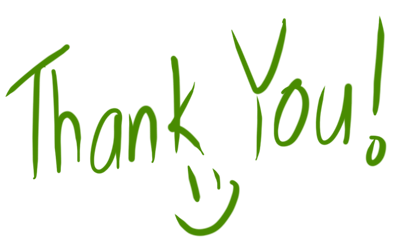